Как вовлекать и мотивировать наставников и наставляемых?
Обучение наставников. Самоанализ и навыки самопрезентации.
Практикум
1. Кто авторитетный лидер для вас?
2. Почему?
3. Обсуждение.

(Ватман, стикеры, фломастеры)
Вовлечение
Авторитетный лидер

Ценности

Мотивация

Дорожная карта (ИОМ)
Мотивация команд (пар)
Материальный уровень
Идейный уровень 
Социальный уровень 
Процессный уровень 
Уровень достижений
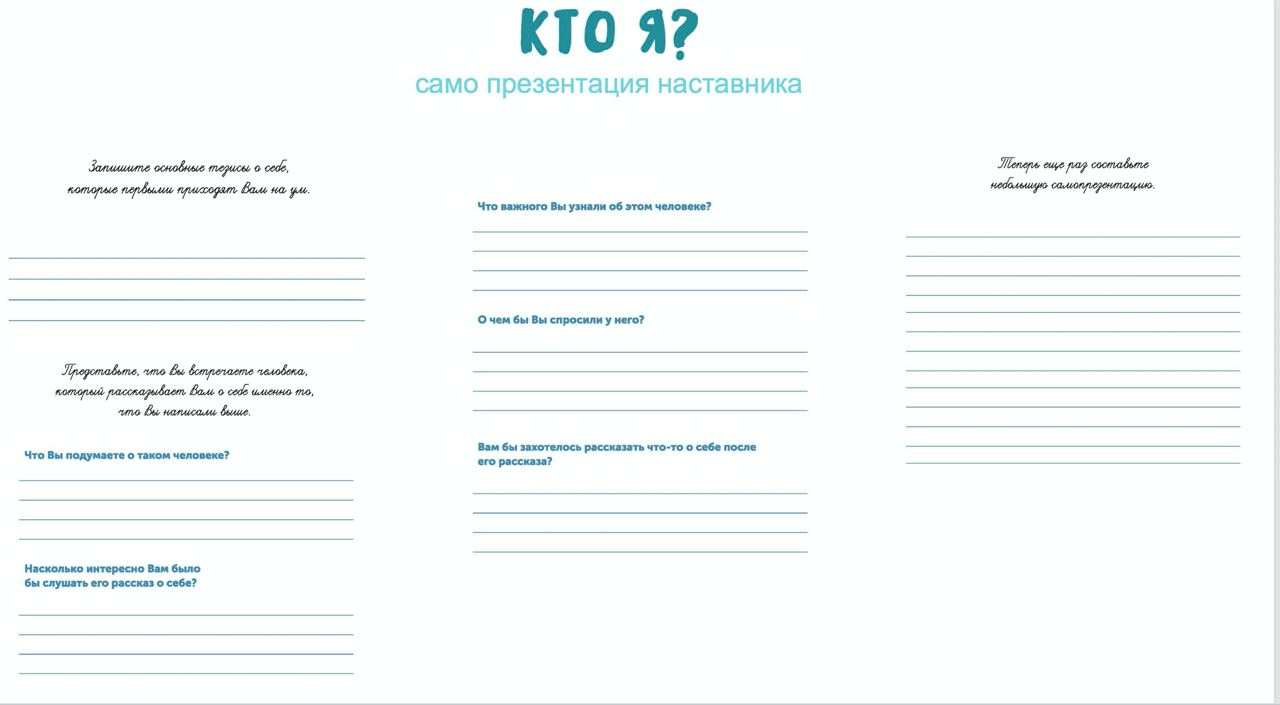 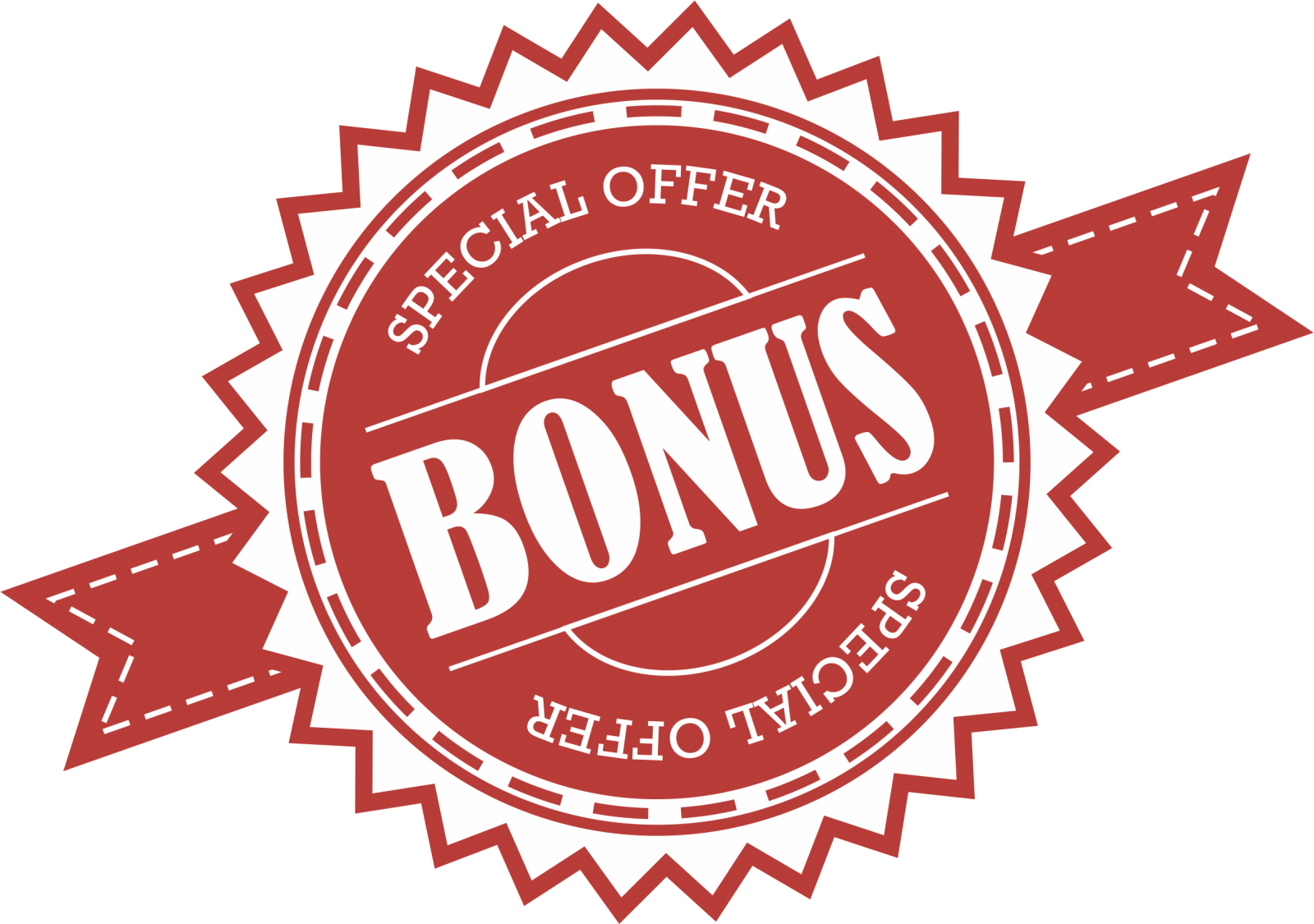 Обучение наставников
1. Самоанализ и навыки самопрезентации.
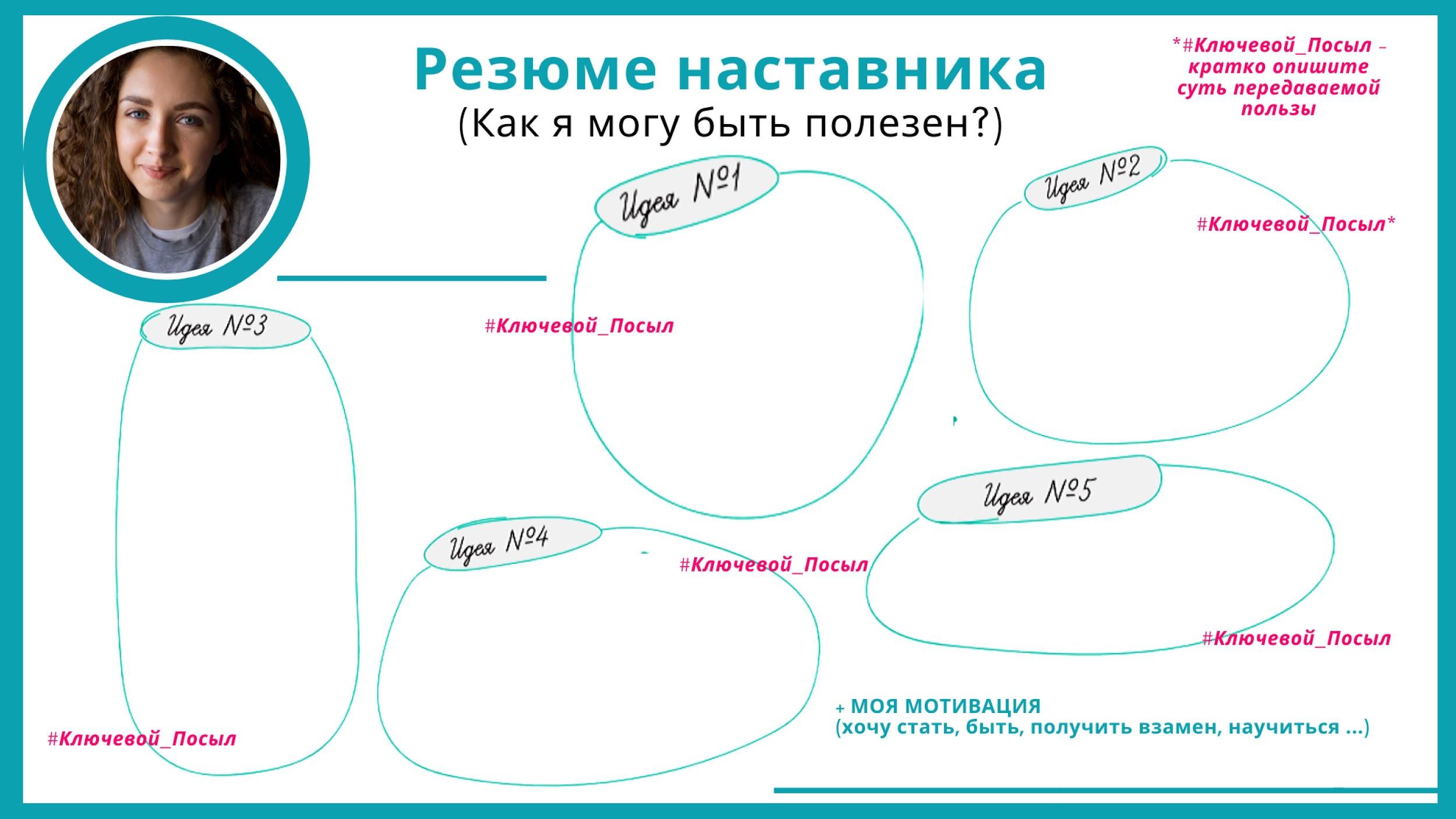 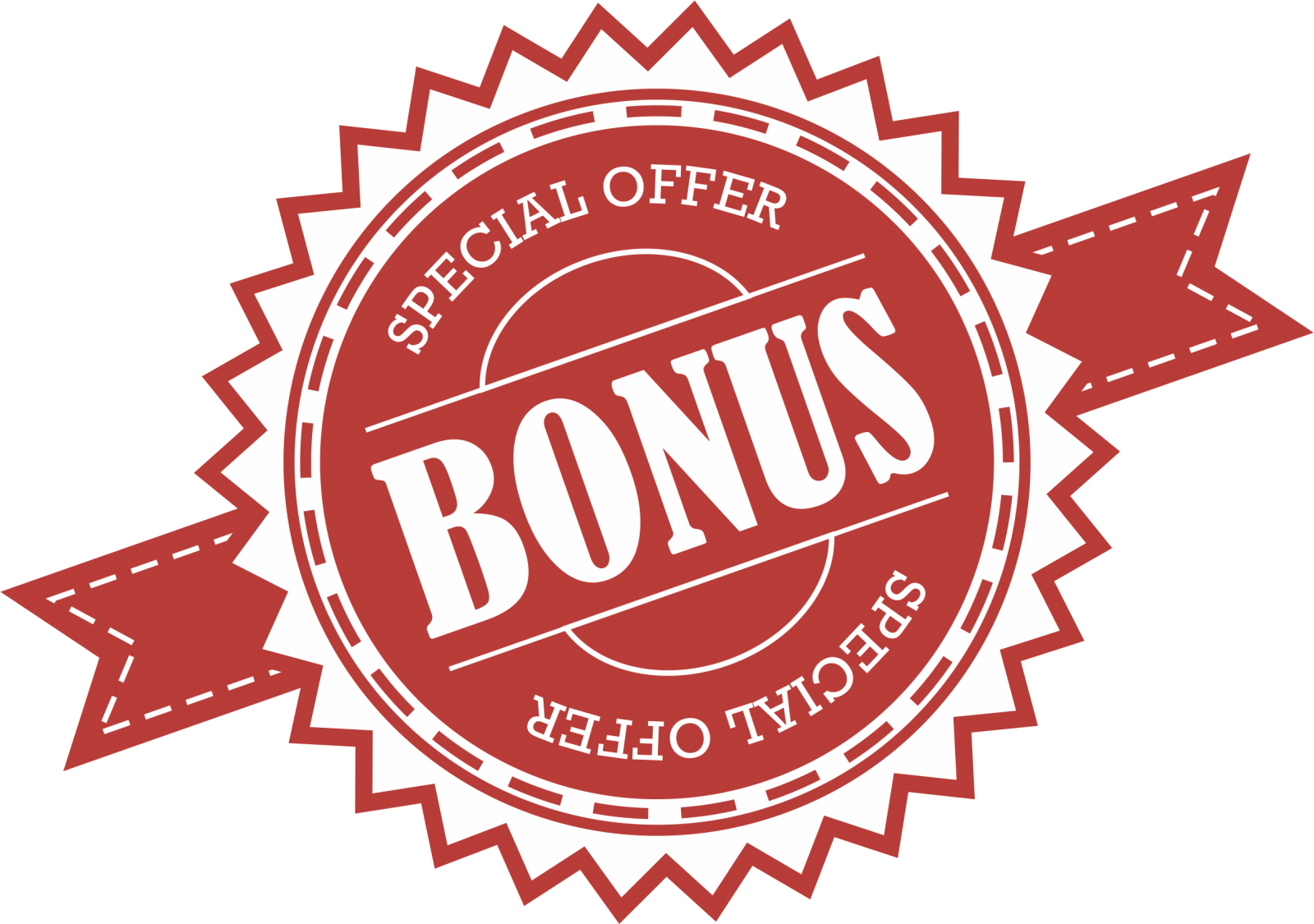 Самопрезентация наставника

Отнеситесь творчески,
искренне и нестандартно.
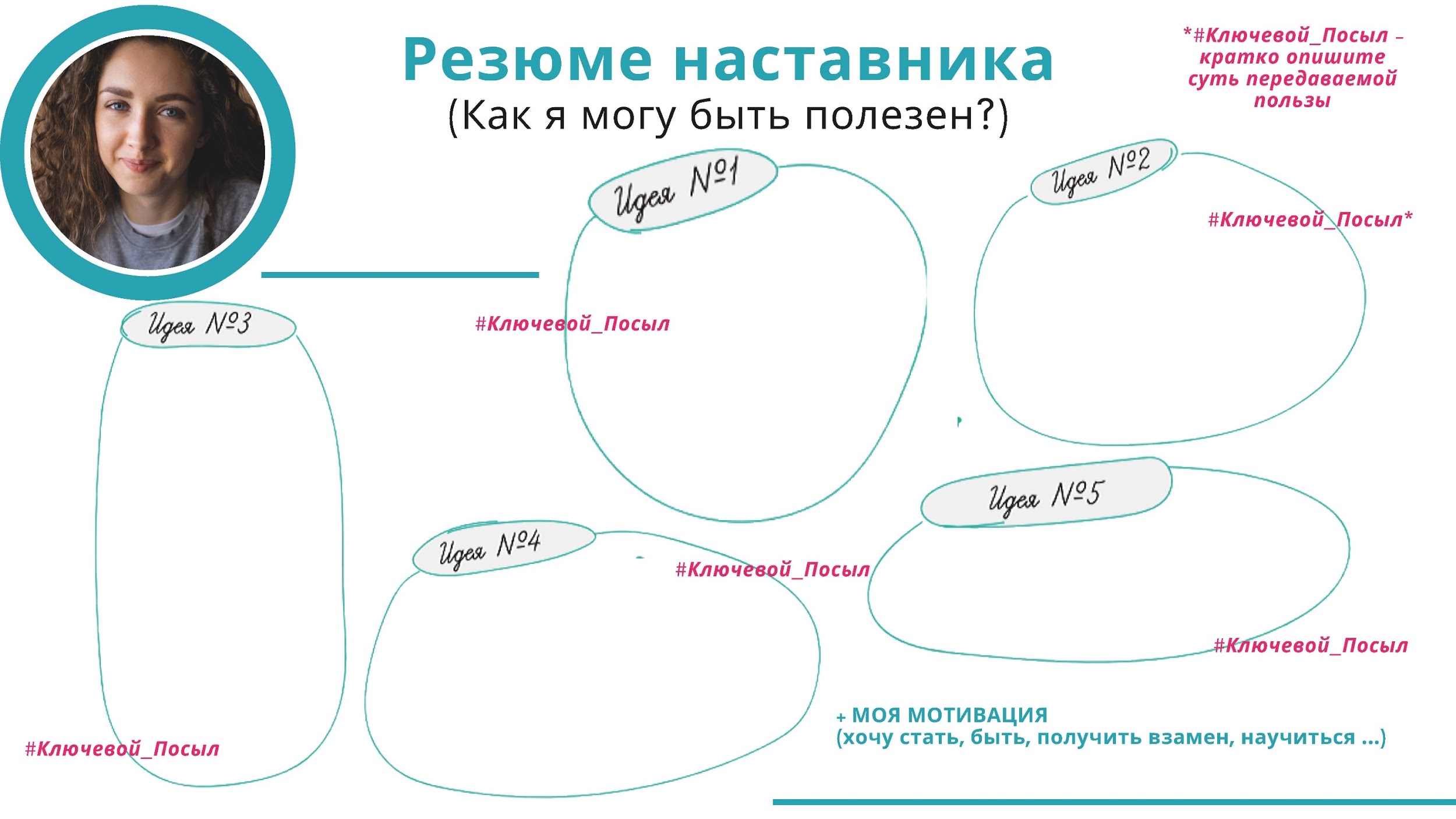 Кто?
Что?
Зачем?
Кто я?

Представьтесь.
Приведите ассоциацию, метафору, цитату характеризующую Вас, раскрывающую ваши ценности.
Расскажите в чем Вы уникальны.
Что я делаю?
Как могу быть полезен?

Расскажите о своих увлечениях, хобби, профессиональном и/или личным опыте в связке с сильными сторонами и навыками
Идеи из резюме - ваша подсказка!
Почему 
и для чего я это делаю? 

Поделитесь своей
 мотивацией.
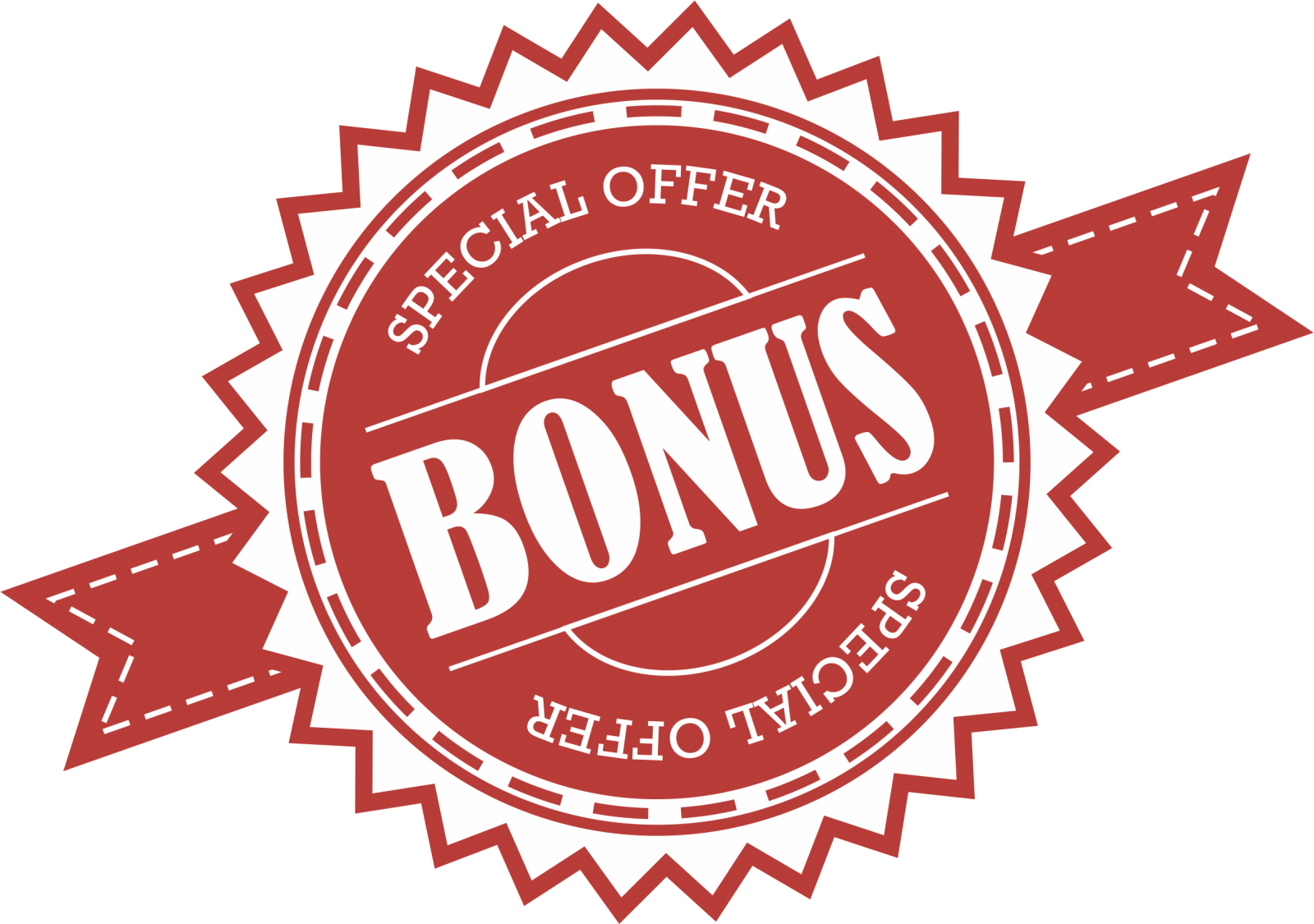 Обучение наставников
1. Самоанализ и навыки самопрезентации.
Расскажи о себе в трех словах
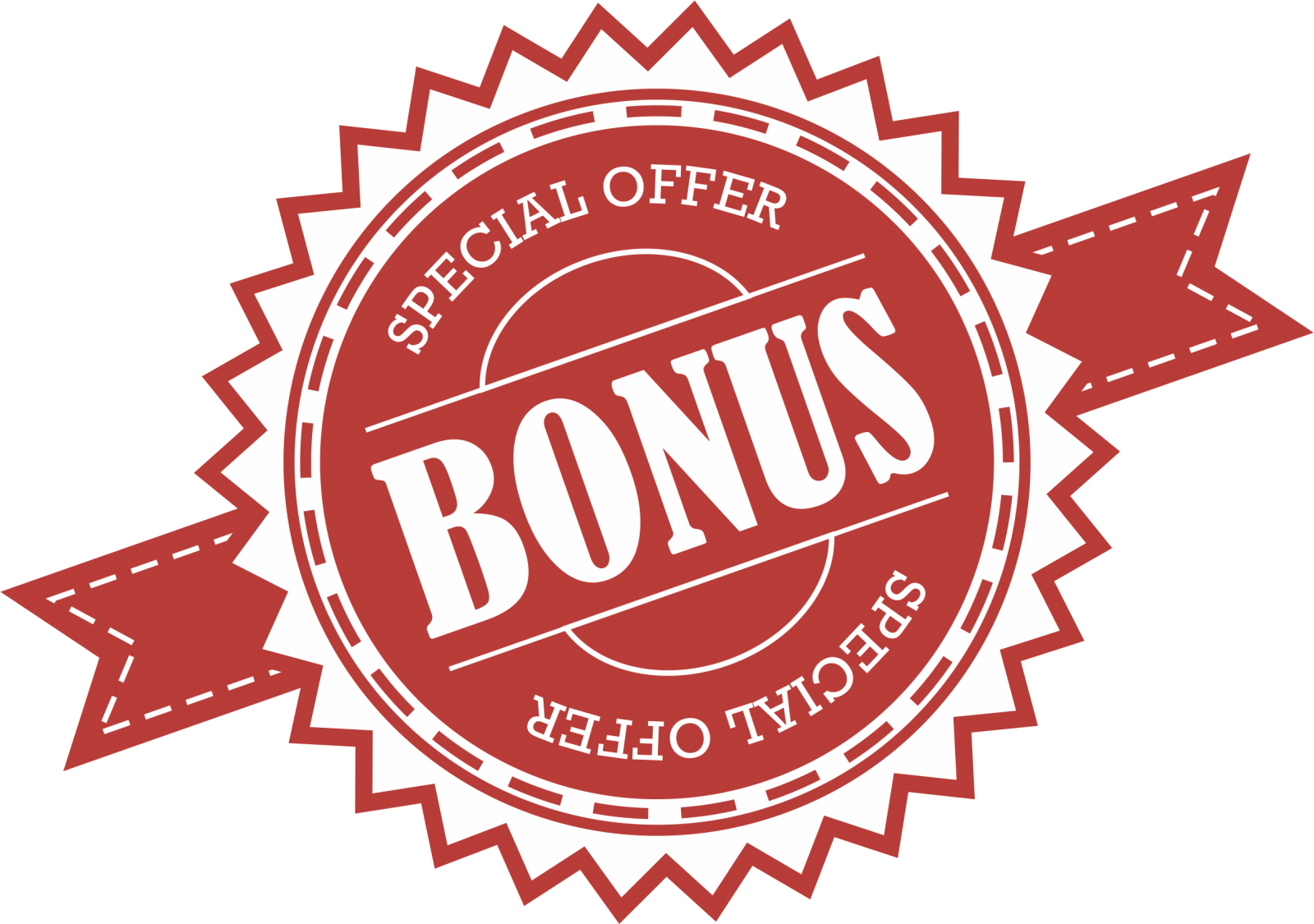 Упражнение Вопросы на знакомство
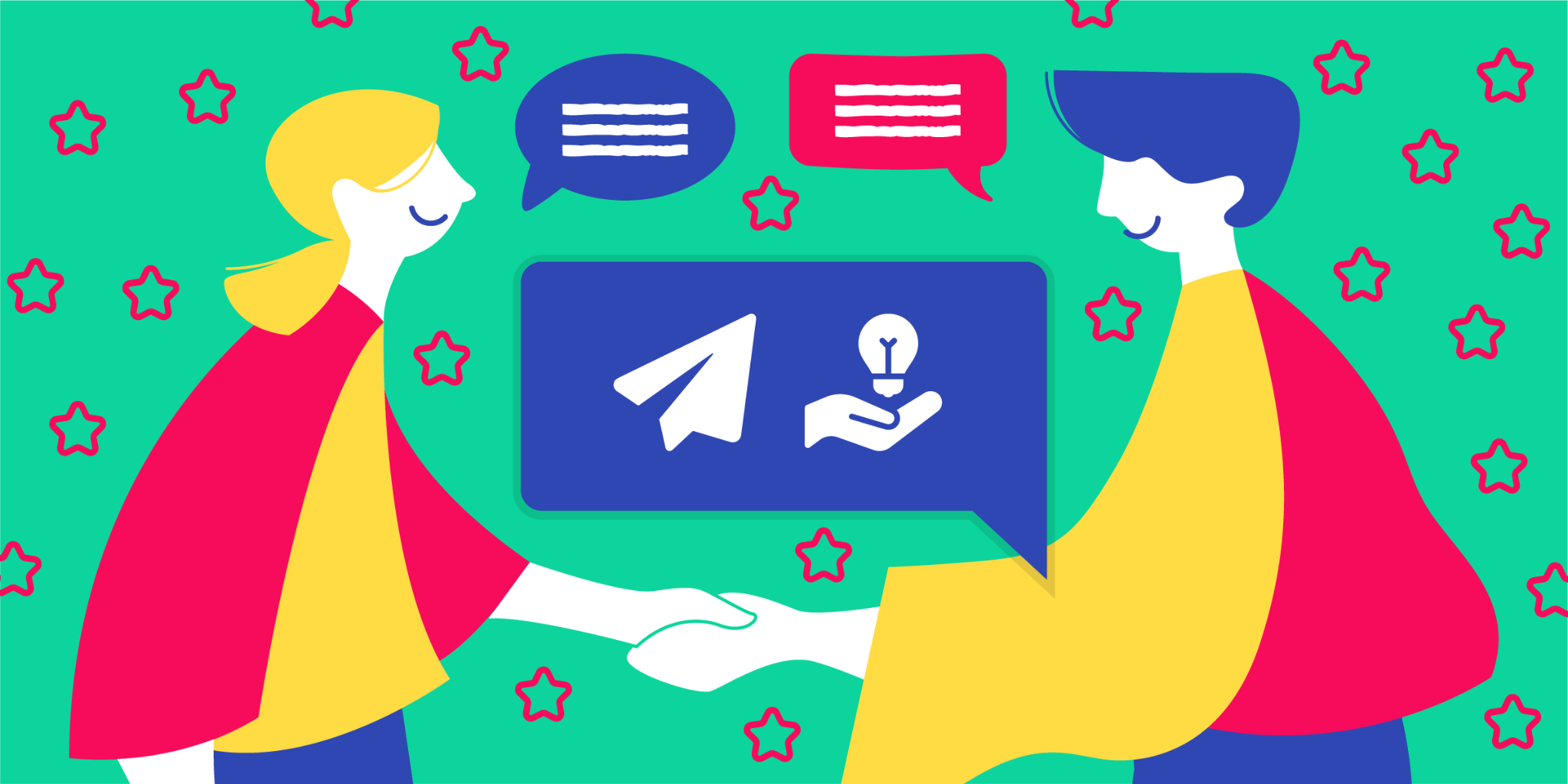 Три раунда по 5 минут
30 секунд познакомьтесь
Задайте свои вопросы, ответьте на вопросы партнера
По итогу - будьте готовы представить друг друга
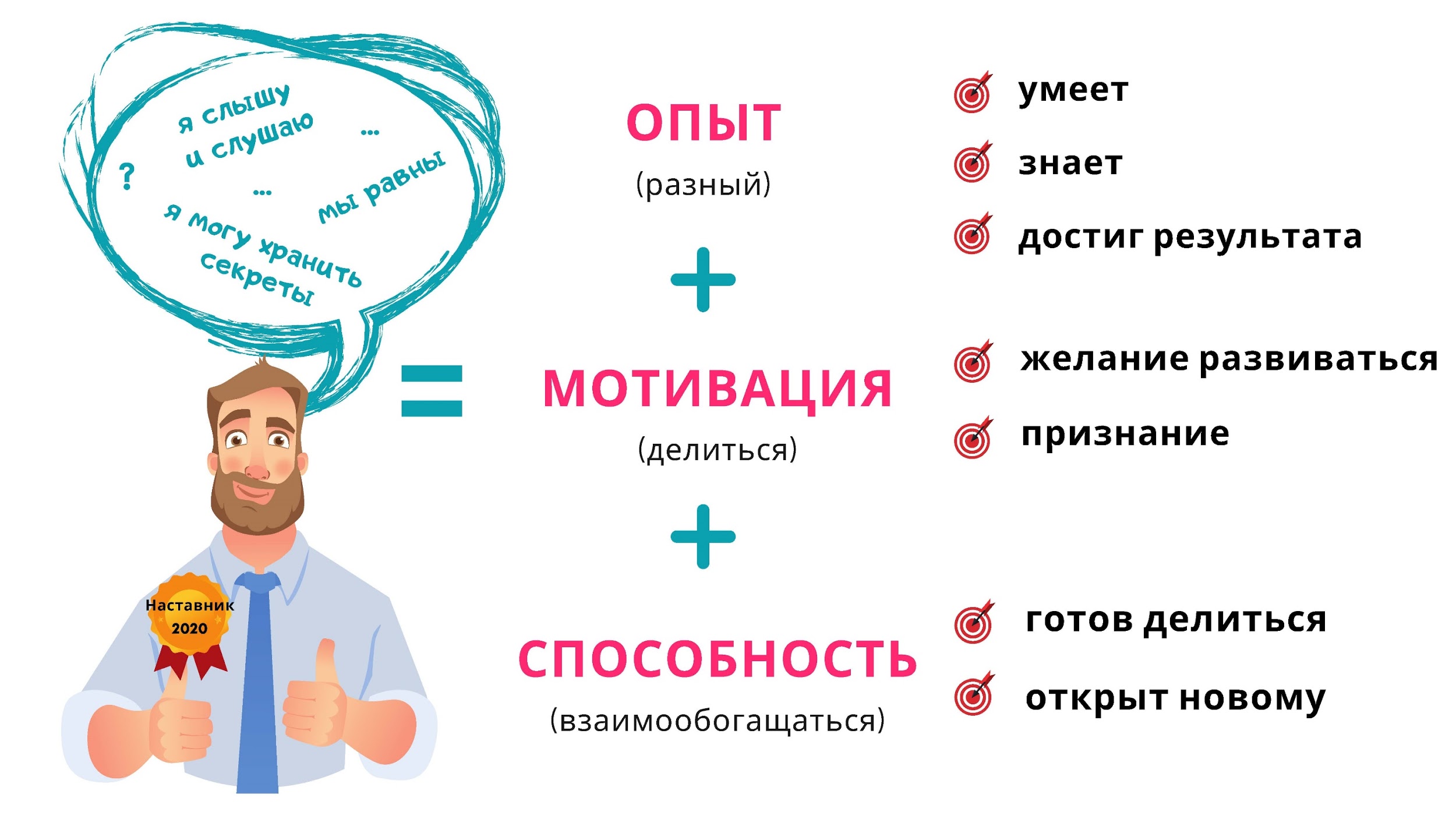